Hall A GEM N2 Gas Maintenance Panel Concept
George Jacobs
Detector Support Group
02/25/2021
Front Panel Concept
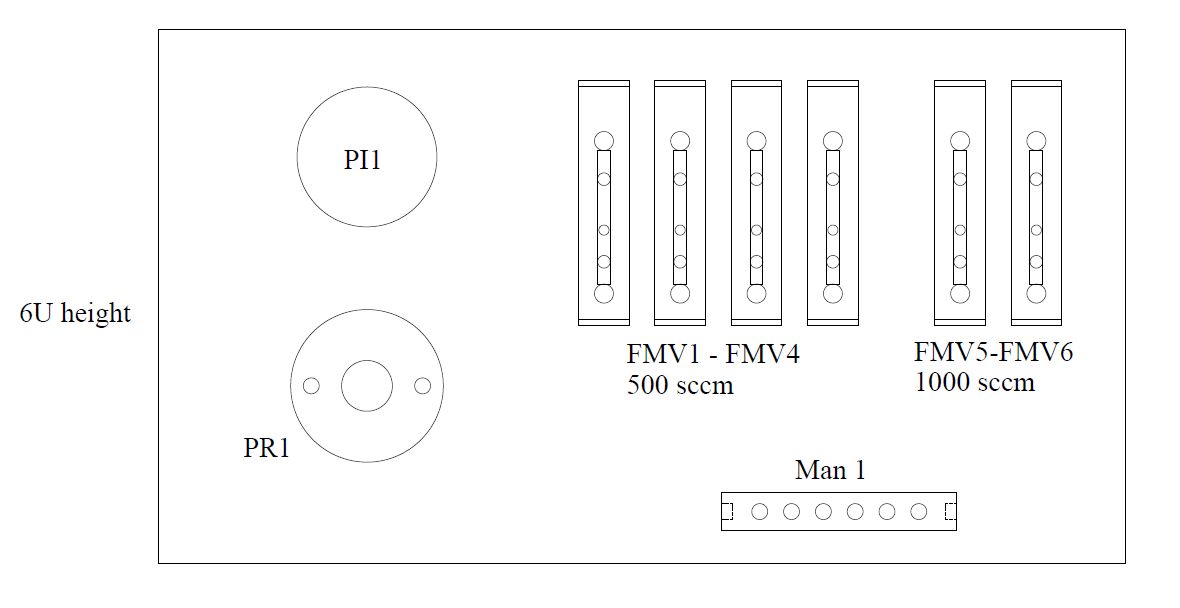 Detector Support Group
6 Channel N2 Panel P&I DIAGRAM
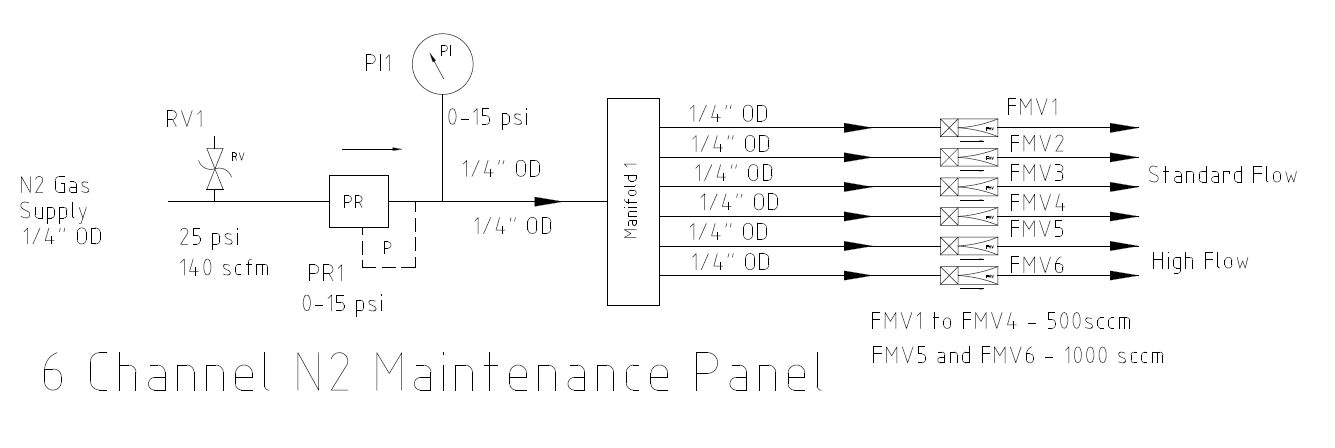 Detector Support Group
Conclusion
Current design is for a portable chassis
Four standard flow channels at 500 sccm
Two high flow channels at 1000 sccm
No remote monitoring capabilities
Discussing timeline
Detector Support Group
Thank You
Detector Support Group